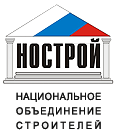 ПОВЫШЕНИЕ ЭНЕРГЕТИЧЕСКОЙ ЭФФЕКТИВНОСТИ ЗДАНИЙ  И СООРУЖЕНИЙподходы и механизмы реализации
Елена Николаевна ФАДЕЕВА

Директор Департамента 
технического регулирования
Национального объединения строителей
1
Жизненный цикл здания
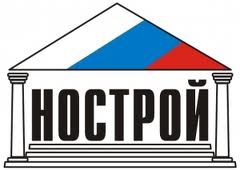 Энергосбережение и повышение энергетической эффективности в строительстве
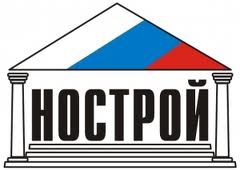 По заказу НОСТРОЙ в 2011 году выполнена НИР: разработаны Концепция и Программа разработки нормативных документов в области энергосбережения и повышения энергетической эффективности зданий и сооружений на период до 2015 года
Программа утверждена 24.04.2012 Минрегионом России
В рамках НИР проаналированы:
Нормативная правовая и нормативная техническая база документов РФ
Содержит  195 документа из которых: 
 9  основополагающих документа обеспечивающих гармонизацию со стандартами EN поддерживающих Директиву EPBD 2010/31/ЕС, обеспечивающих реализацию ФЗ «Об энергосбережении…» 
186  стандарта, устанавливающих требования по:
терминологии, условным обозначениям, размерности показателей
системе базовых стандартов по показателям энергоемкости зданий
системе общих показателей энергоемкости зданий 
 определению показателей годового энергопотребления инженерными системами зданий 
определению теплотехнических характеристик ограждающих конструкций и т.д.
Нормативные требования Европы
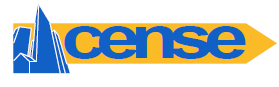 Стратегия энергосбережения в США (по документам Американского общества инженеров по отоплению, охлаждению и кондиционированию воздуха ASHRAE)
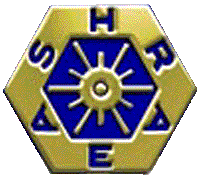 Опыт Реализации нормативных требований по повышению энергетической эффективности зданий в странах Прибалтики, Центральной и Восточной  Европы
Размещение указателя класса энергоэффективности здания
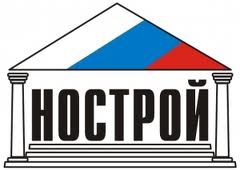 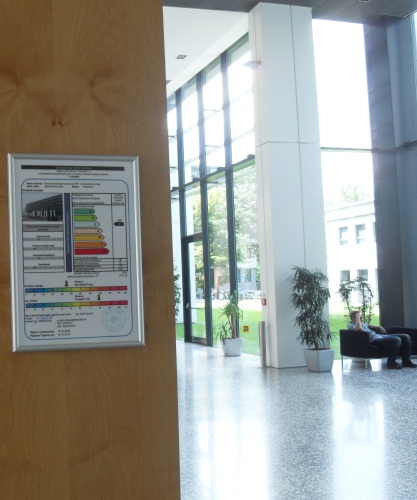 Указатель класса
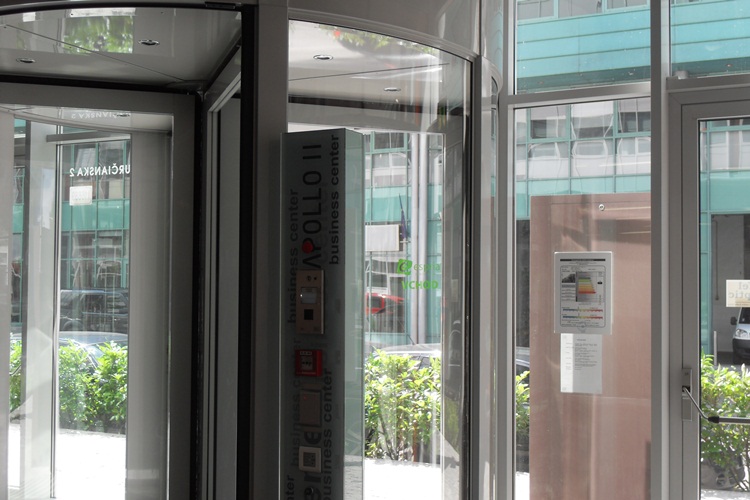 Указатель класса
4
Каталог технических решений и практических рекомендаций
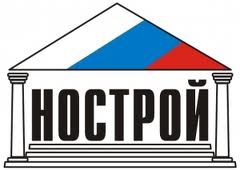 Цель каталога – информационное содействие проектировщикам и строителям при создании ими объектов «зеленого строительства». 

Для достижения в проектах критериев устойчивости среды обитания человека (sustainability in building construction) - критериев «зеленого строительства», установленных ГОСТ Р 54954-2012 «Оценка соответствия. Экологические требования к объектам недвижимости» и СТО НОСТРОЙ 2.35.4-2011 «Зеленое строительство. Здания жилые и общественные. Рейтинговая система оценки устойчивости среды обитания»
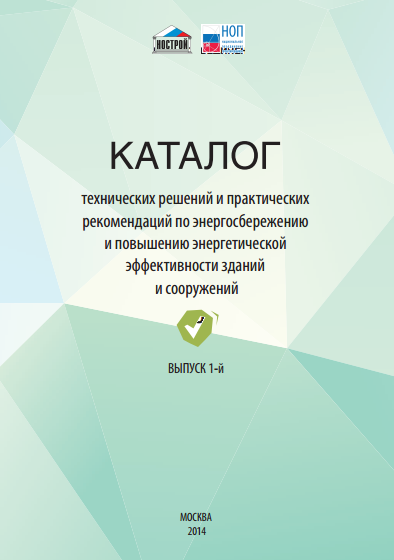 5
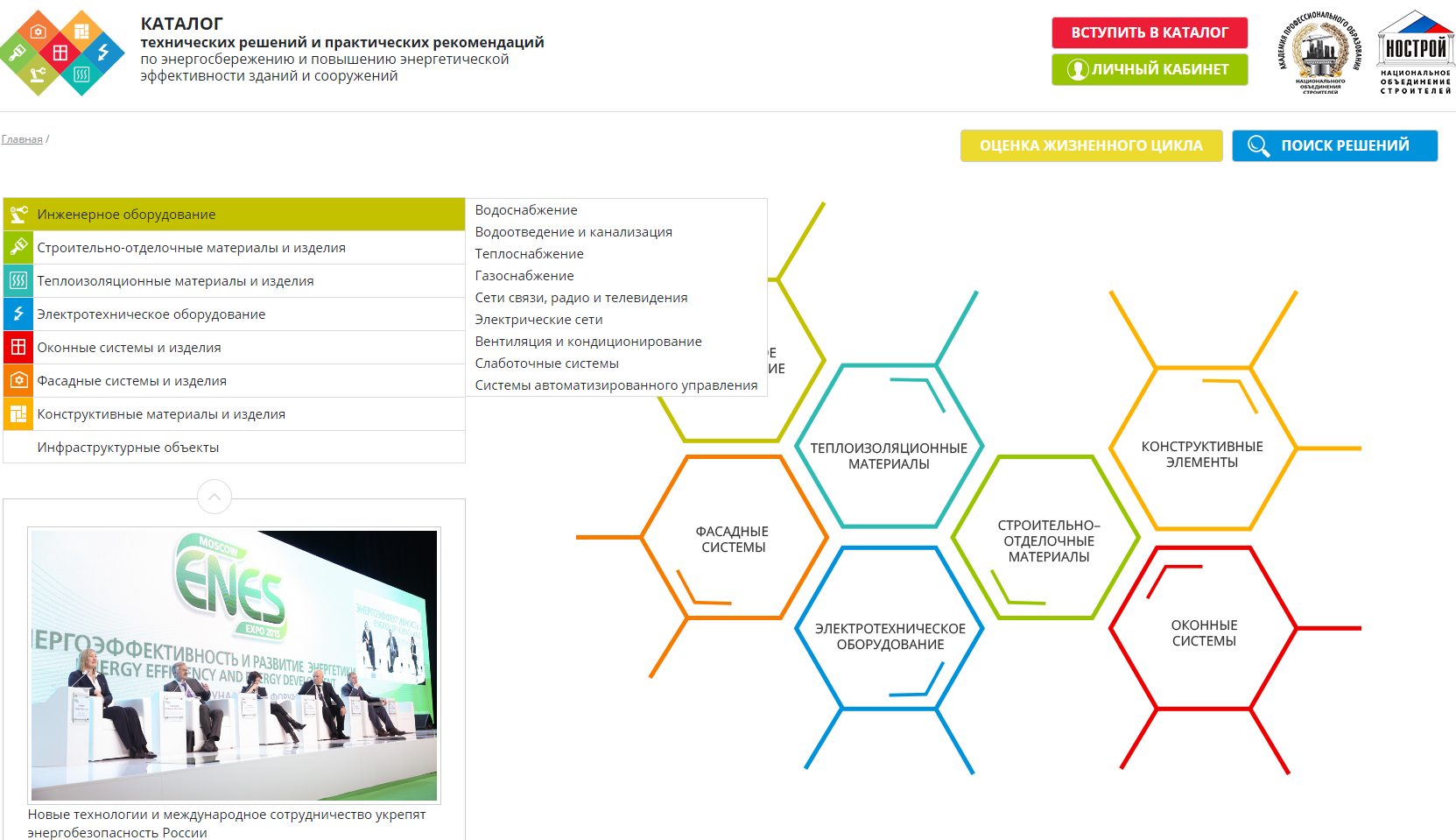 www.stroytehcatalog.ru
www.стройтехкаталог.рф
6
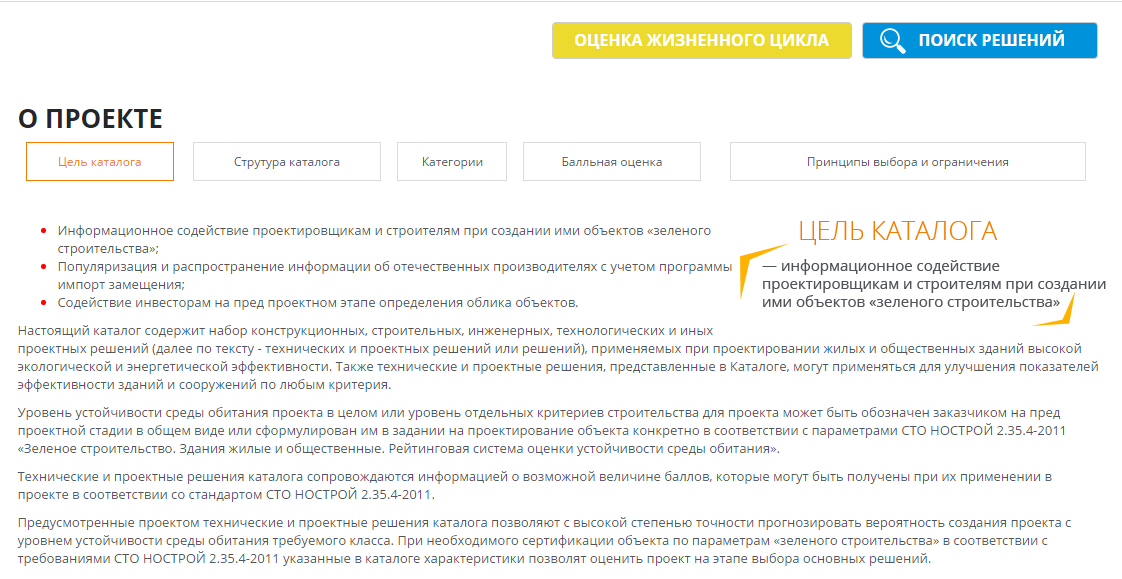 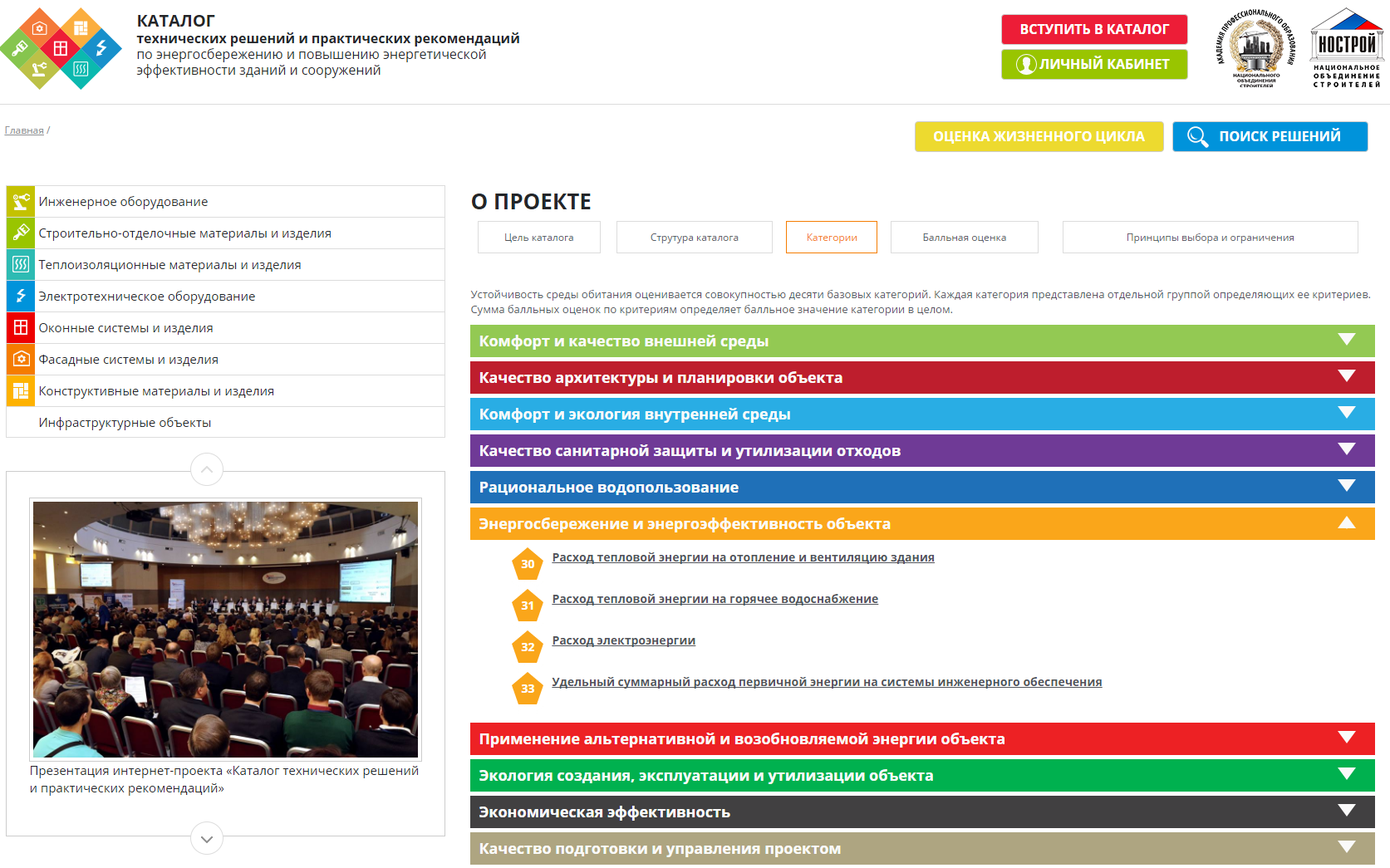 www.stroytehcatalog.ru
www.стройтехкаталог.рф
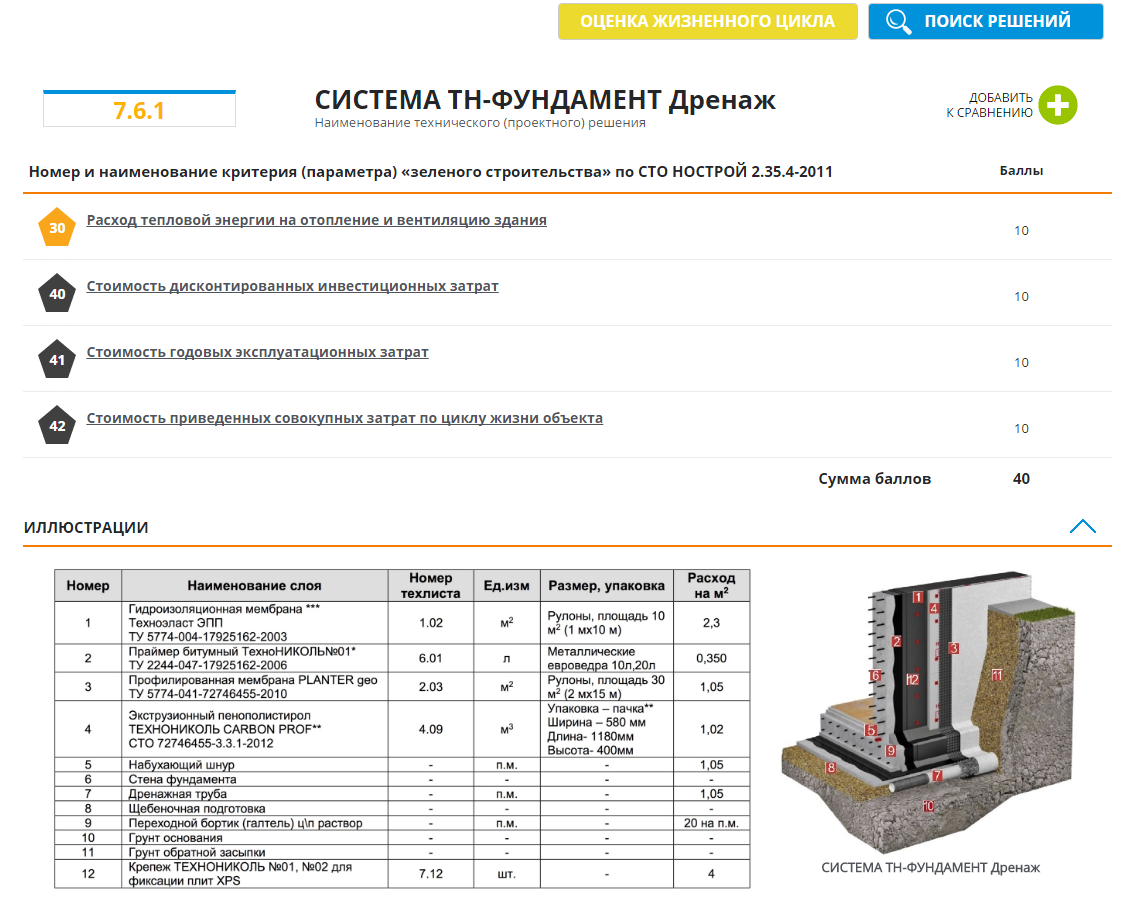 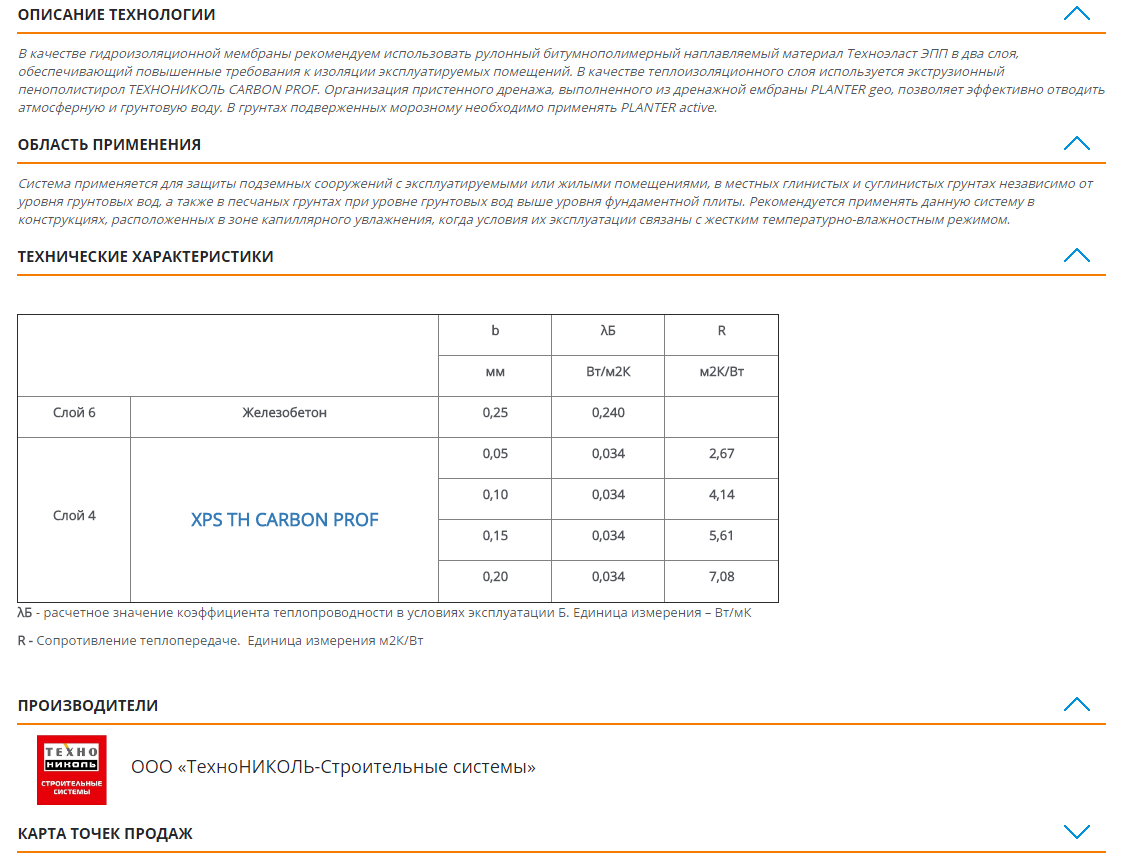 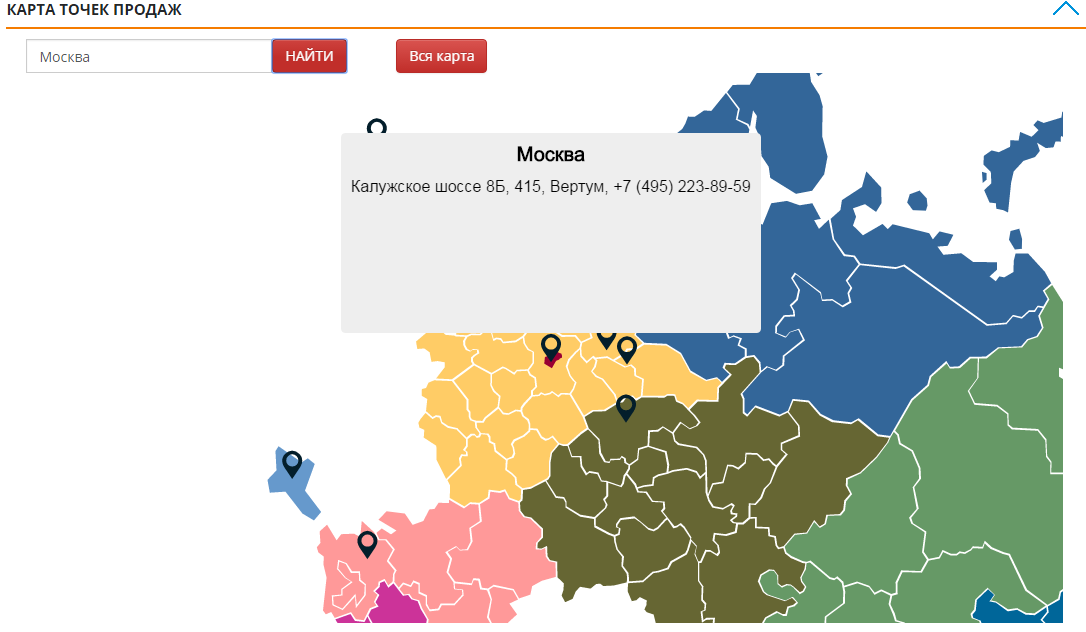 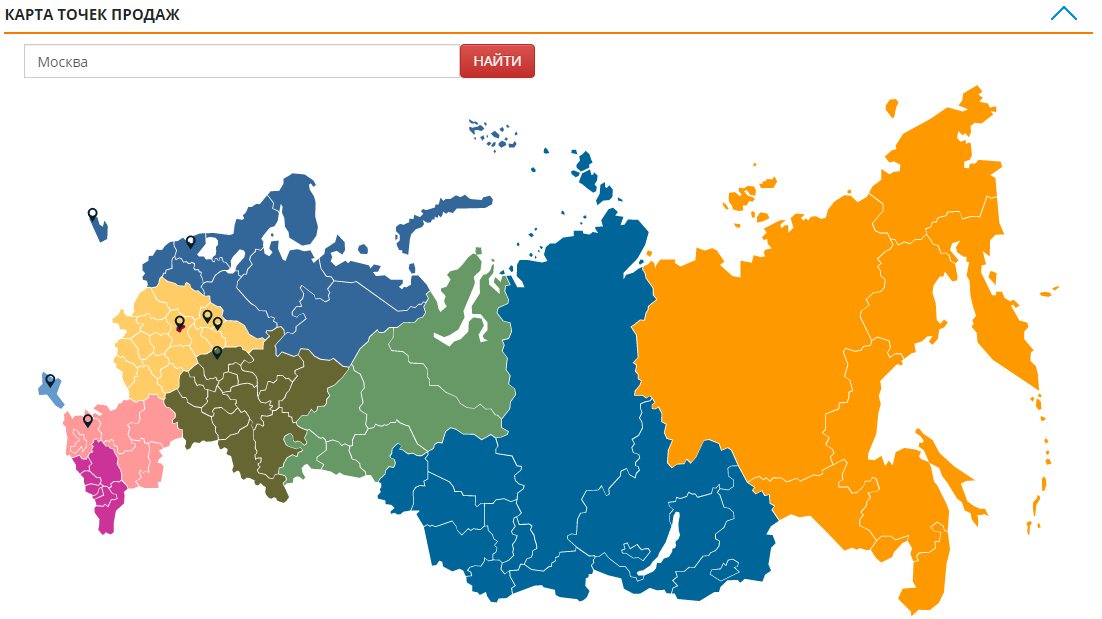 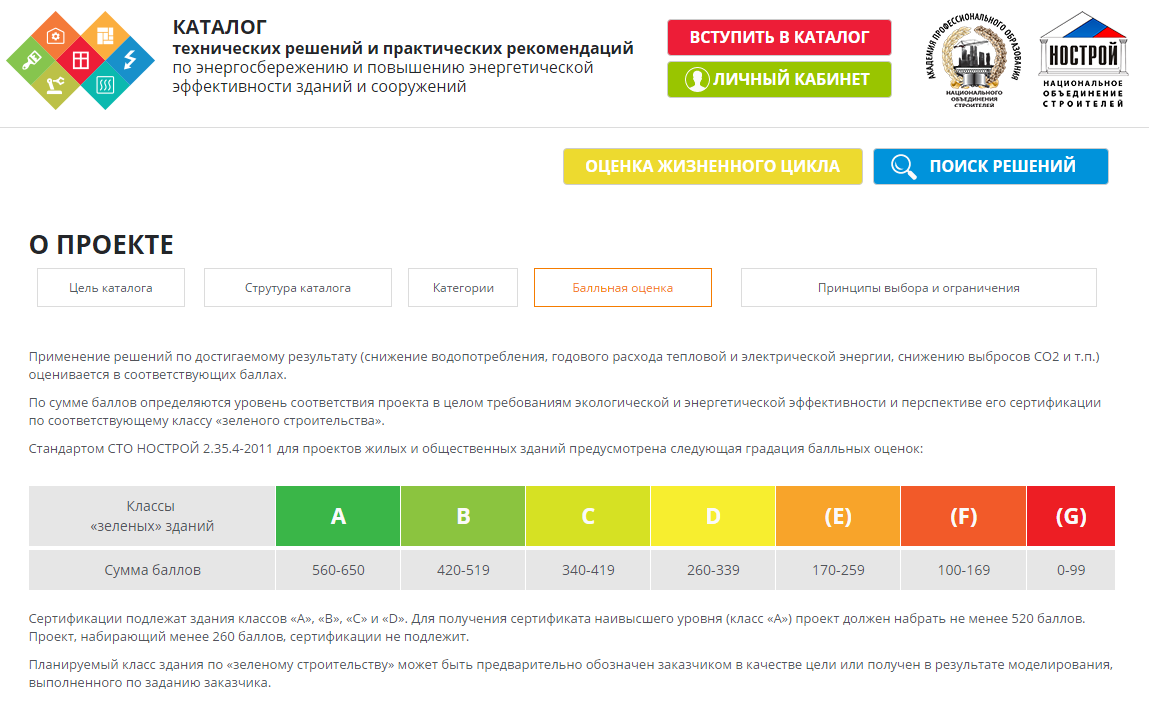 www.stroytehcatalog.ru
www.стройтехкаталог.рф
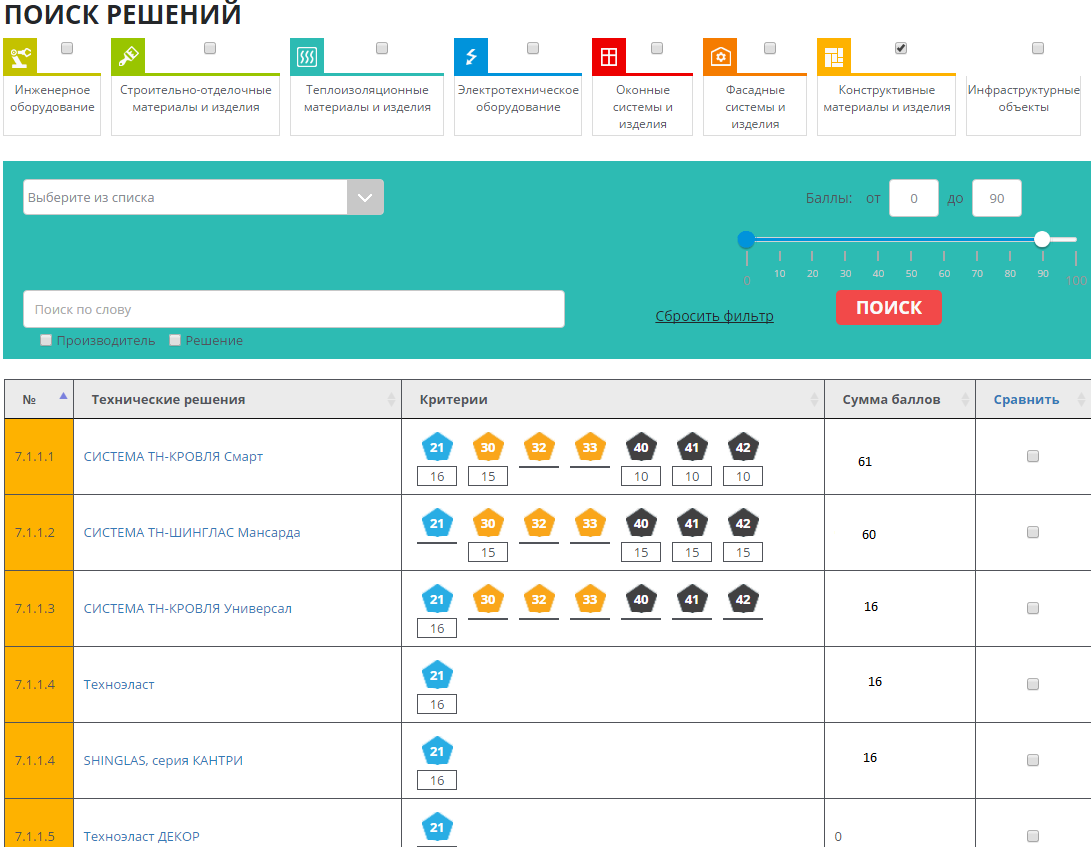 www.stroytehcatalog.ru
www.стройтехкаталог.рф
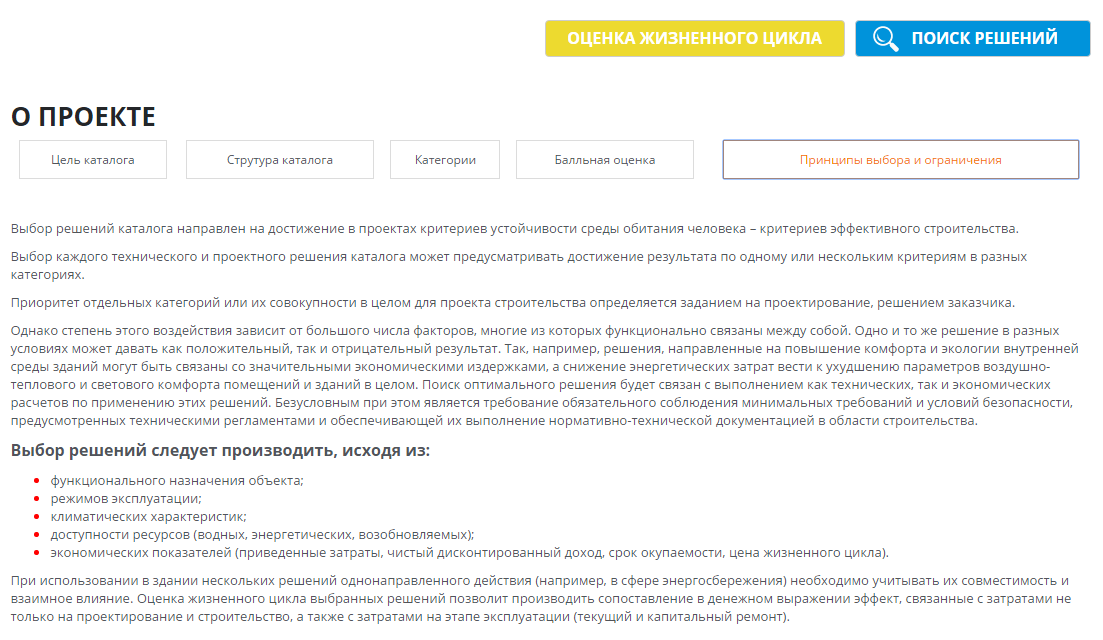 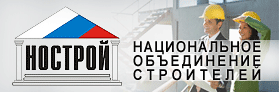 Благодарю за внимание!
123242, Москва, М.Грузинская, д.3, 
Телефон/факс: 987-31-50
E-mail: e.fadeeva@nostroy.ru
Интернет: www.nostroy.ru
www.stroytehcatalog.ru
www.стройтехкаталог.рф
15